OSG-LHC Updates
Brian Lin, OSG Software Area Coordinator
Center for High Throughput Computing
University of Wisconsin–Madison
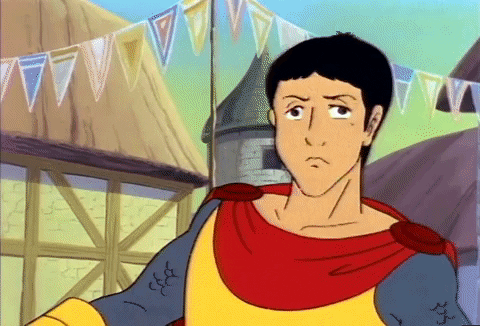 Pictured: Tomatoes being thrown at a knight (D&D Saturday Morning Cartoon)
IRIS-HEP Strategic Plan
Areas of opportunity
Support for heterogeneous architectures (e.g., ARM)
Advancing container best practices (e.g., rootless images)
HPC integration
Hosting institute images (partnership with SOTERIA)
OSG 23
OSG release series will be tightly aligned with HTCSS major versions moving forward
Aiming for an August 2023 release
And Q3 releases each subsequent year
Two release series/HTCSS major versions supported at a time
Expected major packages for the initial release
HTCSS 23.0.0 in main; HTCSS 23.1.0 in upcoming
XRootD 5.6 in main
OSG 23 will support Enterprise Linux 8 and 9
OSG 3.6 will be supported until at least June 2024
‹#›
EL9 Future
RedHat stopped uploading RHEL RPMs publicly in June 2023, directing users to CentOS Stream for package sources 
Alma is still exploring options, will continue to provide updates as quickly as possible https://almalinux.org/blog/our-value-is-our-values/ 
Rocky Linux plans on using the power of the GPL https://rockylinux.org/news/keeping-open-source-open/ 
SUSE is investing $10mil+ to create a RHEL fork https://www.suse.com/news/SUSE-Preserves-Choice-in-Enterprise-Linux/ 
Oracle enters the room https://www.oracle.com/news/announcement/blog/keep-linux-open-and-free-2023-07-10/
EL9 Future
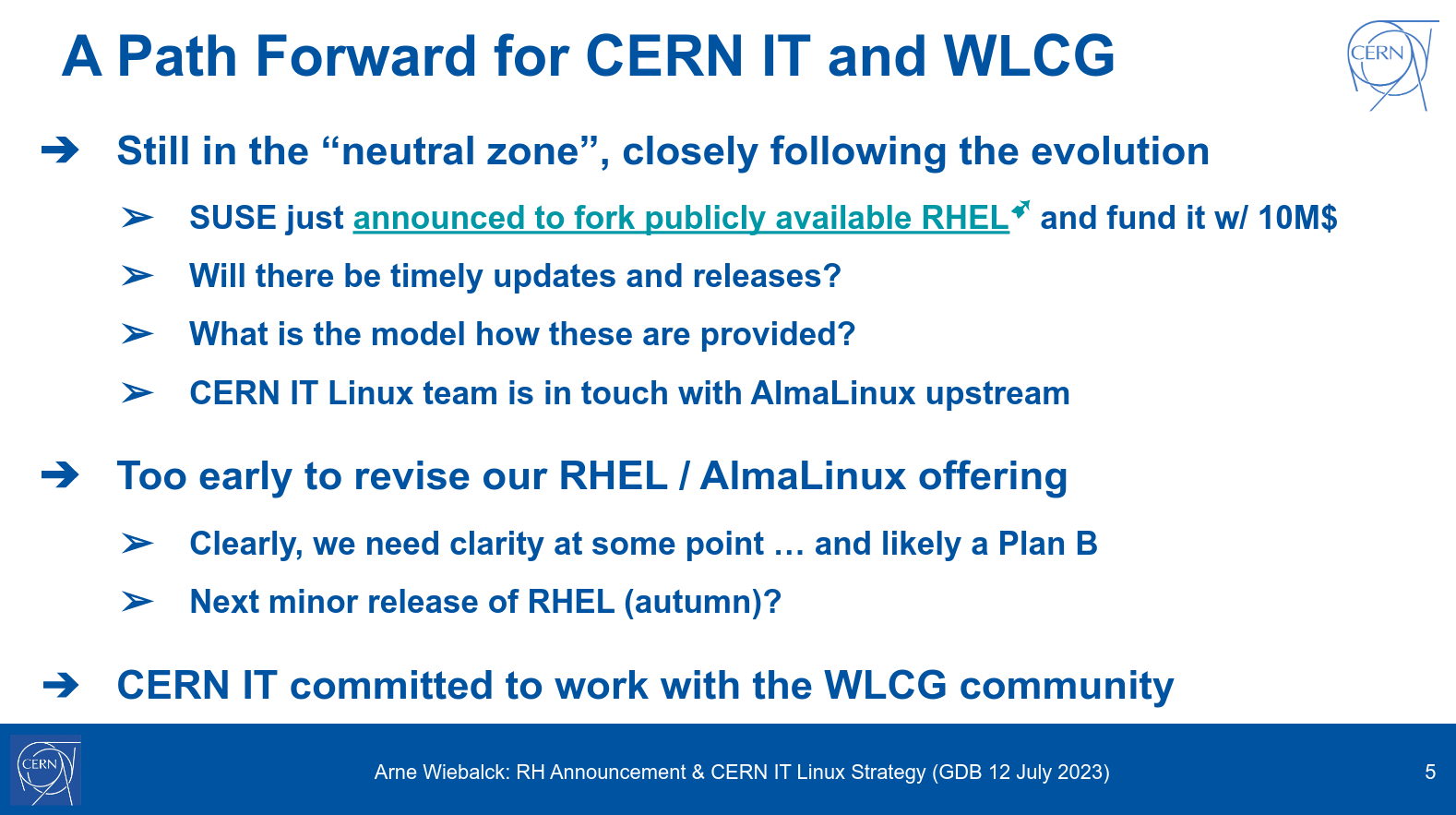 https://indico.cern.ch/event/1225114/contributions/5476138/attachments/2682993/4654533/CERN%20IT%20Linux%20Strategy%20-%20GDB%2012%20July%202023.pptx.pdf
CA Certificates
InCommon IGTF CA V3 released last month
InCommon IGTF CA V1 and all issued certs expires at the end of the year
InCommon IGTF CA V2 is NOT in the IGTF distribution but we have seen some institutions issue certs from this CA!
CILogon X.509 plans to retire IGTF CAs (CILogon Basic, Silver) after May 2025 (https://ca.cilogon.org/retirement) 
Known issues with certs issued by SHA1-signed IGTF CAs and the default EL9 crypto policy (https://opensciencegrid.atlassian.net/browse/SOFTWARE-5365 )
osg-ca-certs-experimental2 RPM with potential workaround available in osg-testing for EL9
CA Certificates: dCache and EL9
Workaround does not appear to work for dCache/java-based software. Sample error:

Jul 11 10:28:47 atn12 dcache@webdav-atn12-Domain[106041]: javax.net.ssl.SSLHandshakeException: Certificates do not conform to algorithm constraints
...
Jul 11 10:28:47 atn12 dcache@webdav-atn12-Domain[106041]: Caused by: java.security.cert.CertPathValidatorException: Algorithm constraints check failed on signature algorithm: SHA1withRSA
CA Certificates: XRootD and EL9
Workaround still needs to be tested for XRootD, looking for volunteers! Sample error:

220531 15:22:44 1336225 TPC_PullRequest: event=TRANSFER_FAIL, local=/mnt/hpcdisk/atlasdatadisk/rucio/data18_hi/be/52/DAOD_HION9.29151562._000195.pool.root.1, remote=https://atlaswebdav-kit.gridka.de:2880/pnfs/gridka.de/atlas/disk-only/atlasdatadisk/rucio/data18_hi/be/52/DAOD_HION9.29151562._000195.pool.root.1?copy_mode=pull, user=ddmadmin, bytes_transferred=0; HTTP library failure: Peer certificate cannot be authenticated with given CA certificates
220531 15:23:49 1348707 TPC_PullRequest: event=TRANSFER_FAIL, local=/mnt/hpcdisk/atlasdatadisk/rucio/data18_hi/be/52/DAOD_HION9.29151562._000195.pool.root.1, remote=https://webdav-at2.pic.es:8446/t2atlasdatadisk/rucio/data18_hi/be/52/DAOD_HION9.29151562._000195.pool.root.1?copy_mode=pull, user=ddmadmin, bytes_transferred=0; HTTP library failure: Peer certificate cannot be authenticated with given CA certificates
Token Transition
Remaining OSG Software work in areas of training, documenting troubleshooting strategies, and work with upstream to improve tooling and logging
See Brian’s HTCSS token/security debugging talk later today!
Run through our token documentation!
Token overview: https://osg-htc.org/docs/security/tokens/overview/ 
How to get tokens from IAM using oidc-agent (similar to ssh-agent), how to inspect your token, etc. https://osg-htc.org/docs/security/tokens/using-tokens/
Token Transition
Playing with tokens (hint this probably won’t work)
Retrieve your personal access token with oidc-agent
Store it in a standard location: https://osg-htc.org/docs/security/tokens/using-tokens/#using-tokens 
Determine your token issuer + subject
STOP! Do you have compute scopes? 
On your CE, map your issuer + subject to your local user 
Run condor_ce_reconfig
Run condor_ce_trace as yourself
Questions?
This material is based upon work supported by the National Science Foundation under Grant Nos. 1836650 and 2030508. Any opinions, findings, and conclusions or recommendations expressed in this material are those of the author(s) and do not necessarily reflect the views of the National Science Foundation.
‹#›